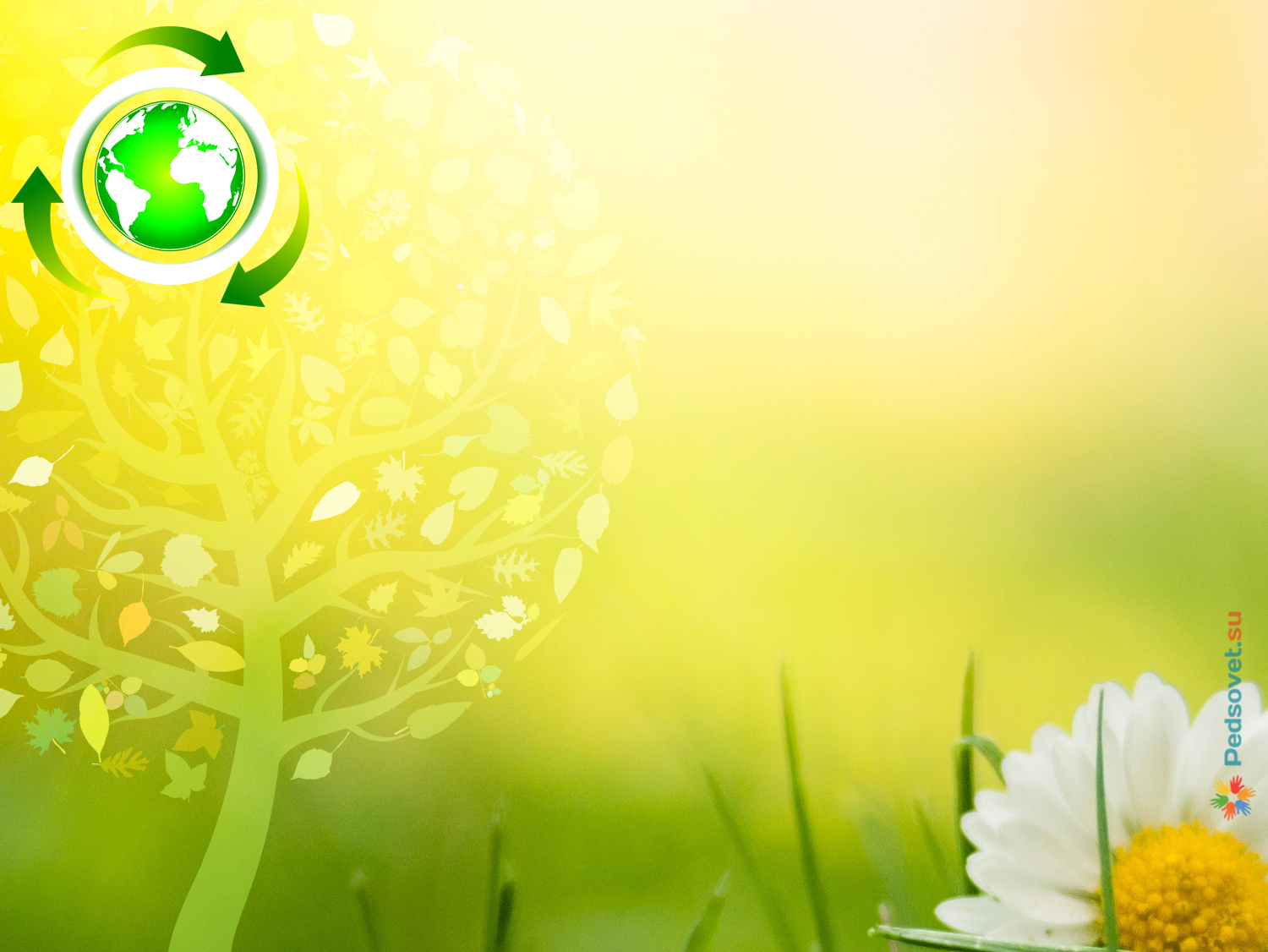 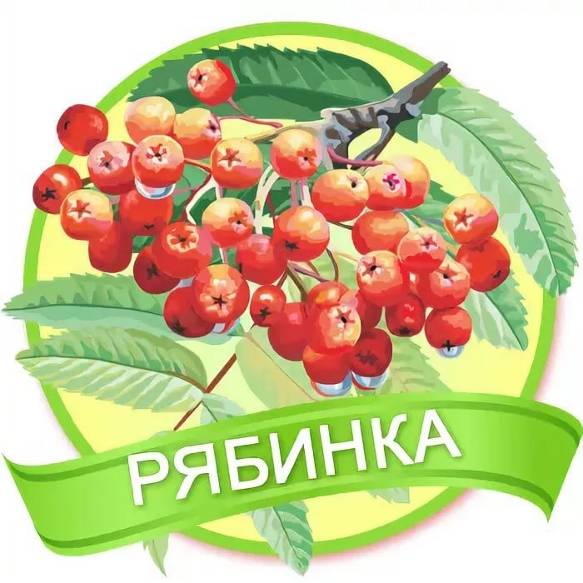 Муниципальное бюджетное дошкольное образовательное учреждение
«Детский сад комбинированного вида № 19 «Рябинка»
города Рубцовска







« Волшебный пластилин»






                                                                                    Подготовила: воспитатель Мулина Светлана Ивановна
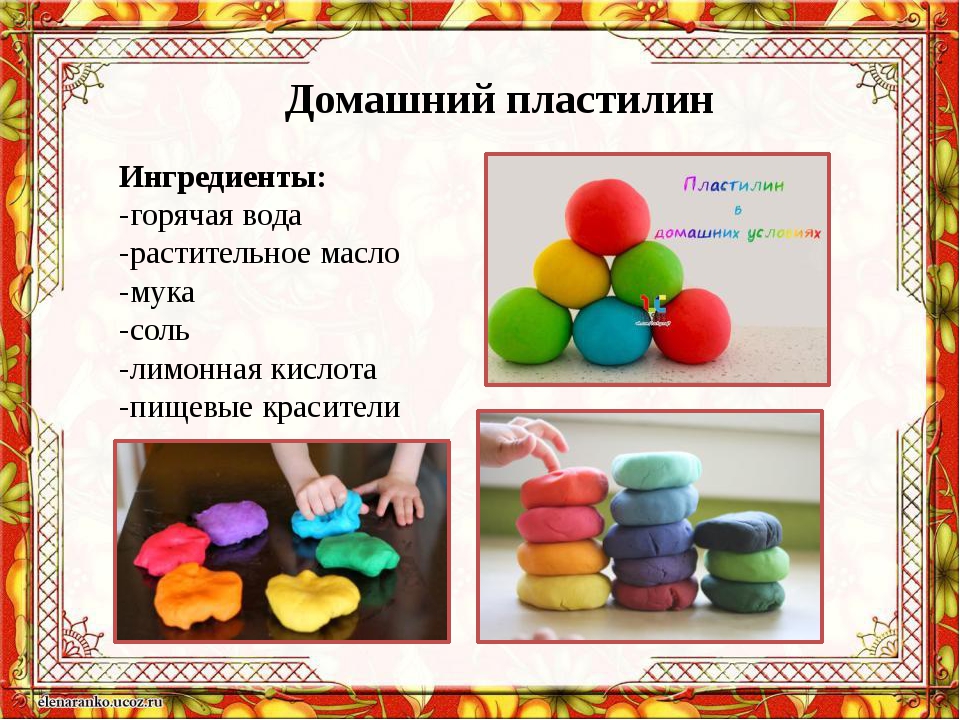 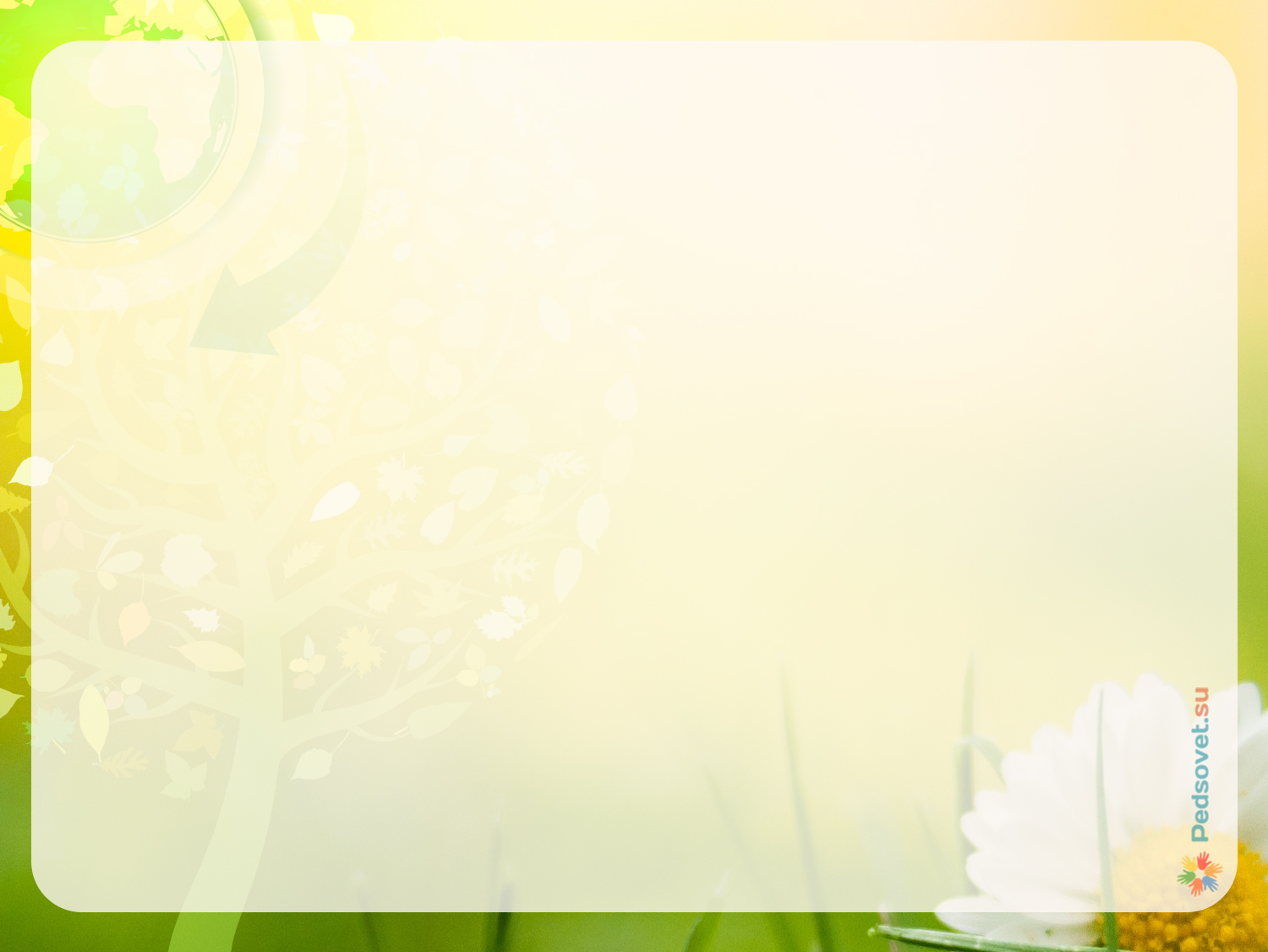 Актуальность 

Для большинства жителей нашей планеты поделки из пластилина связаны с детством. 
Этот универсальный материал традиционно используется для развития мелкой моторики рук, а
 в дальнейшем художественным навыкам, а также для изготовления оригинальных и 
незатейливых вещей.
         Ни одно детство не проходит без такого интересного занятия как лепка из пластилина.  
Пластилин, знает каждый. Каждый из нас хотя бы раз в жизни лепил из пластилина.
Нам нравится работать с пластилином. Из него можно слепить различные фигурки людей, 
животных, сказочных персонажей, модели машин и самолётов, принцессу, Жар - птицу, золотую
 рыбку, исполняющую твои желания, и еще очень много удивительного и необычного!
Пластилин можно разделить на множество кусочков и снова слепить в один. 
     Пластилин бывает разный: один твёрдый, другой прилипает к рукам, третий мягкий,
 эластичный. Вот мы и решили узнать, почему же он такой разный. Нам стало интересно, откуда 
пришёл пластилин, кто его придумал, как и из чего его изготавливают, какими свойствами он
 обладает, какие существуют техники работы с пластилином и можно ли изготовить пластилин
 в домашних условиях.
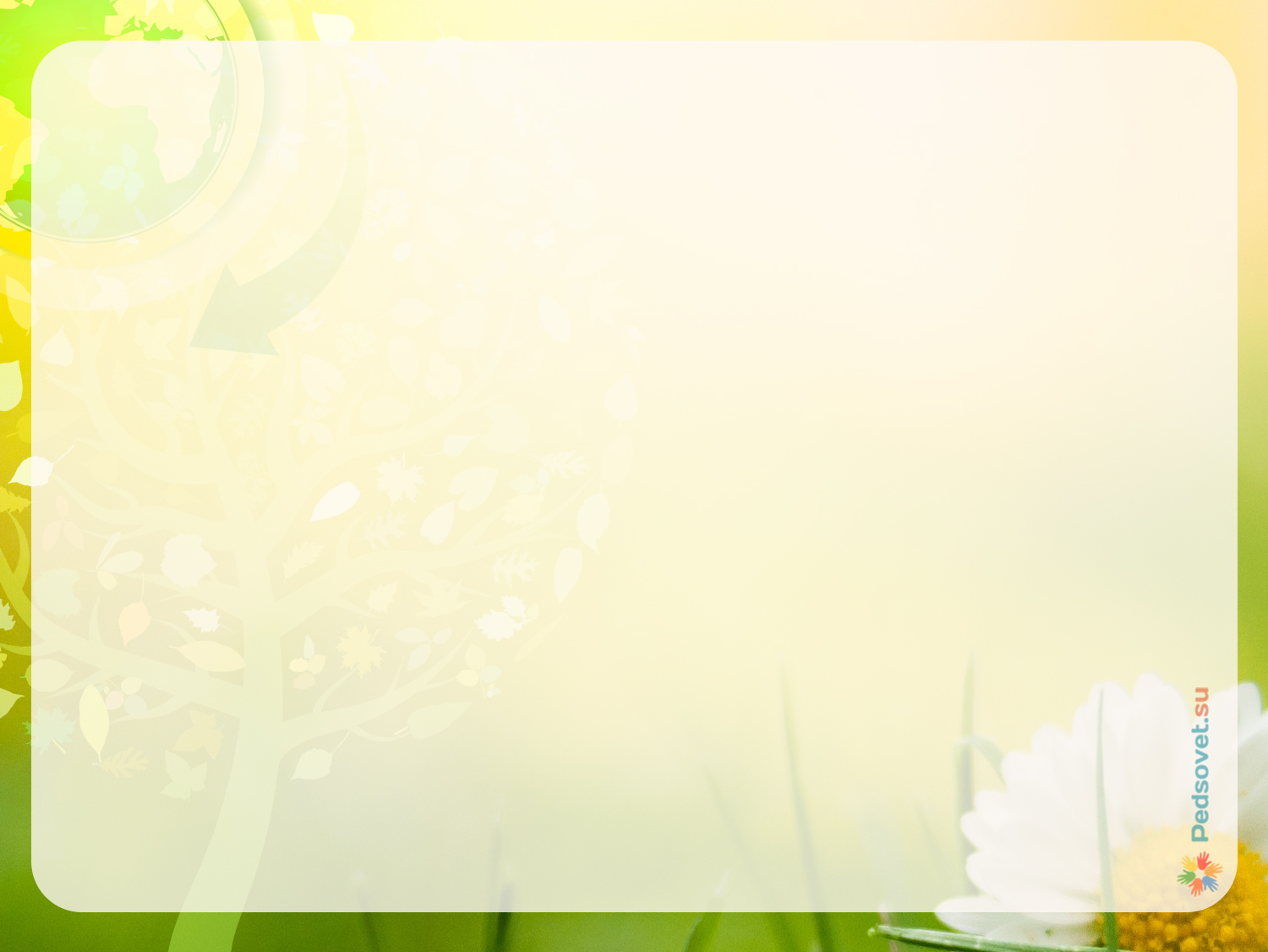 Цель: узнать больше о пластилине, из какого материала мне понравится лепить  больше .
Гипотеза: если я узнаю, из чего состоит пластилин, то смогу сделать пластилин сам в 
Домашних условиях.
Задачи: 
•  познакомиться с научной литературой по  теме 
•  узнать на основе эксперимента свойства  пластилина 
•  выяснить, чем можно заменить пластилин
 •  сделать пластилин в домашних условиях
 •  пополнить свою «копилку» новыми  поделками
Объект исследования: пластилин
Предмет исследования: свойства пластилина
Выбор и обоснование проблемы. Мы  очень любим лепить из пластилина разные  поделки,
  но никогда  не задумывались, из чего же он сделан и можно ли  самим сделать пластилин.
Методы: 
 - подумать самим, что мы знаю о пластилине
- спросить у взрослых из чего делают пластилин
 - найти информацию о пластилине, его составе в Интернете, спросить у  взрослых
- провести эксперимент «Замена пластилина – глиной»
- повести эксперимент  «Замена пластилина – воском»
- провести эксперимент «Замена пластилина – солёным тестом»
- провести эксперимент изготовления пластилина в домашних условиях
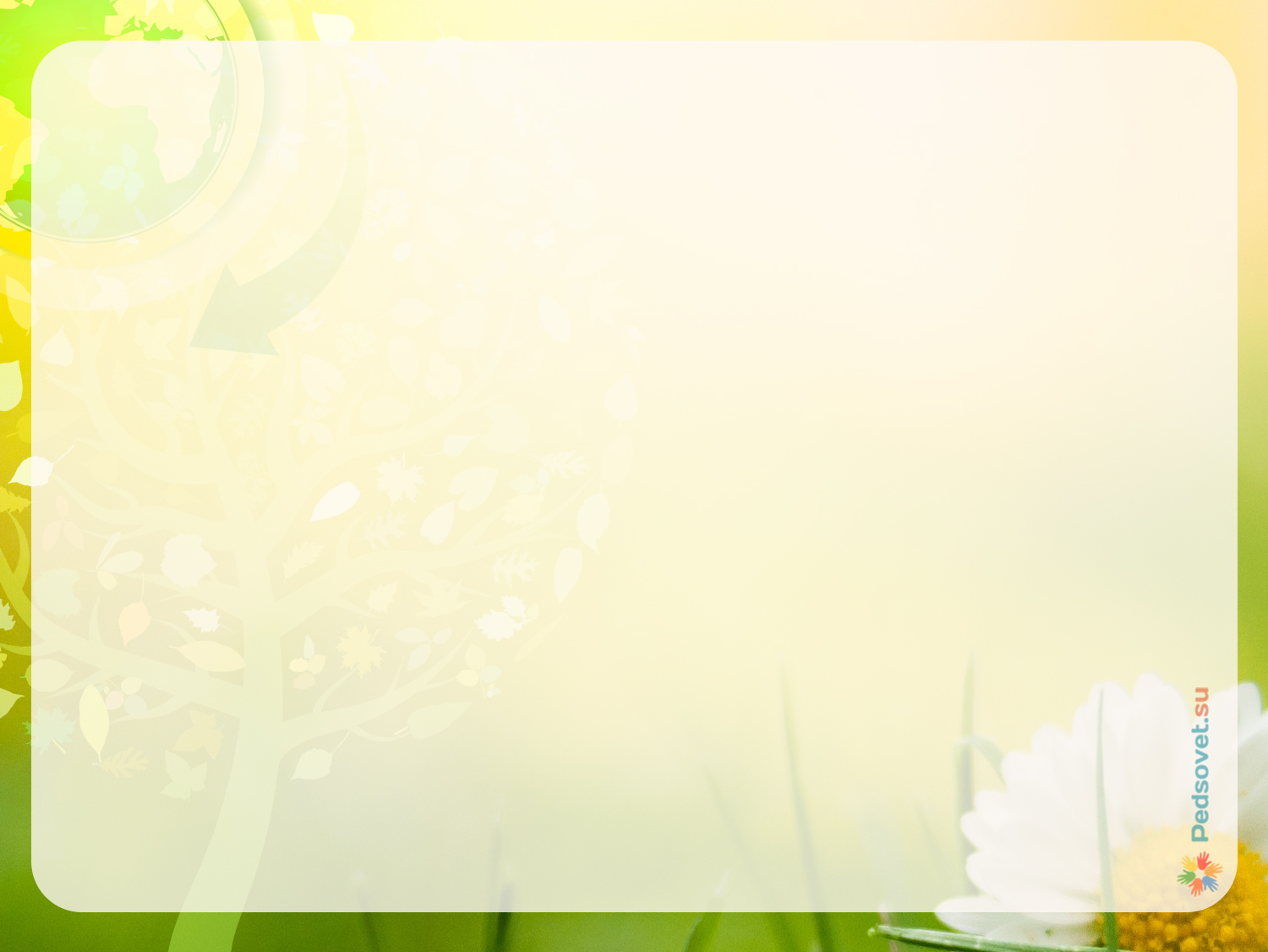 1 этап
Основная часть
Подумать самостоятельно, что я знаю о пластилине, из чего он сделан?
 Пластилин это воск с добавлением всяких химикатов и красок.
Спросить у взрослых «Что такое пластилин?», «Из чего делают пластилин?»
 Мы со Светланой Ивановной решили спросить у взрослых в детском саду, что они знают о пластилине.
  Вот что мы узнали:
Ольга Ивановна  (заведующая  д/с)
Что такое пластилин? Я думаю, это такой эластичный материал,  из которого можно лепить.
Из чего делают пластилин? Пластилин делают из воска и добавляют туда красители. 
Людмила Анатольевна ( помощник воспитателя)
Из чего делают пластилин? Я думаю, что пластилин делают из глины с добавлением каких – то связывающих материалов, и также добавляют красители, чтобы он был разноцветный.
Ирина Владимировна (воспитатель)
Что такое пластилин? Эта такая пластичная масса с определённым составом с помощью которой можно лепить различные фигуры.
Из чего делают пластилин? Я думаю, что его делают из природного воска и разнообразных красителей. 
У родителей
Валерий : Вместе с папой я посмотрел в Интернете фильм из серии программы «Хочу всё знать» - «Из чего делают пластилин». В этом фильме рассказали, как на заводах делают пластилин и  он бывает разный.
Вывод: У взрослых и из фильма я узнал, что слово пластилин берет свое начало от итальянского слова  plastilina, и от греческого plastós, что означает лепной.  Изготавливается пластилин из очищенного, тщательно размельченного порошка глины с добавлением воска, церезина, животного сала, вазелина и других веществ, препятствующих высыханию. Обычно окрашивается в разные цвета.
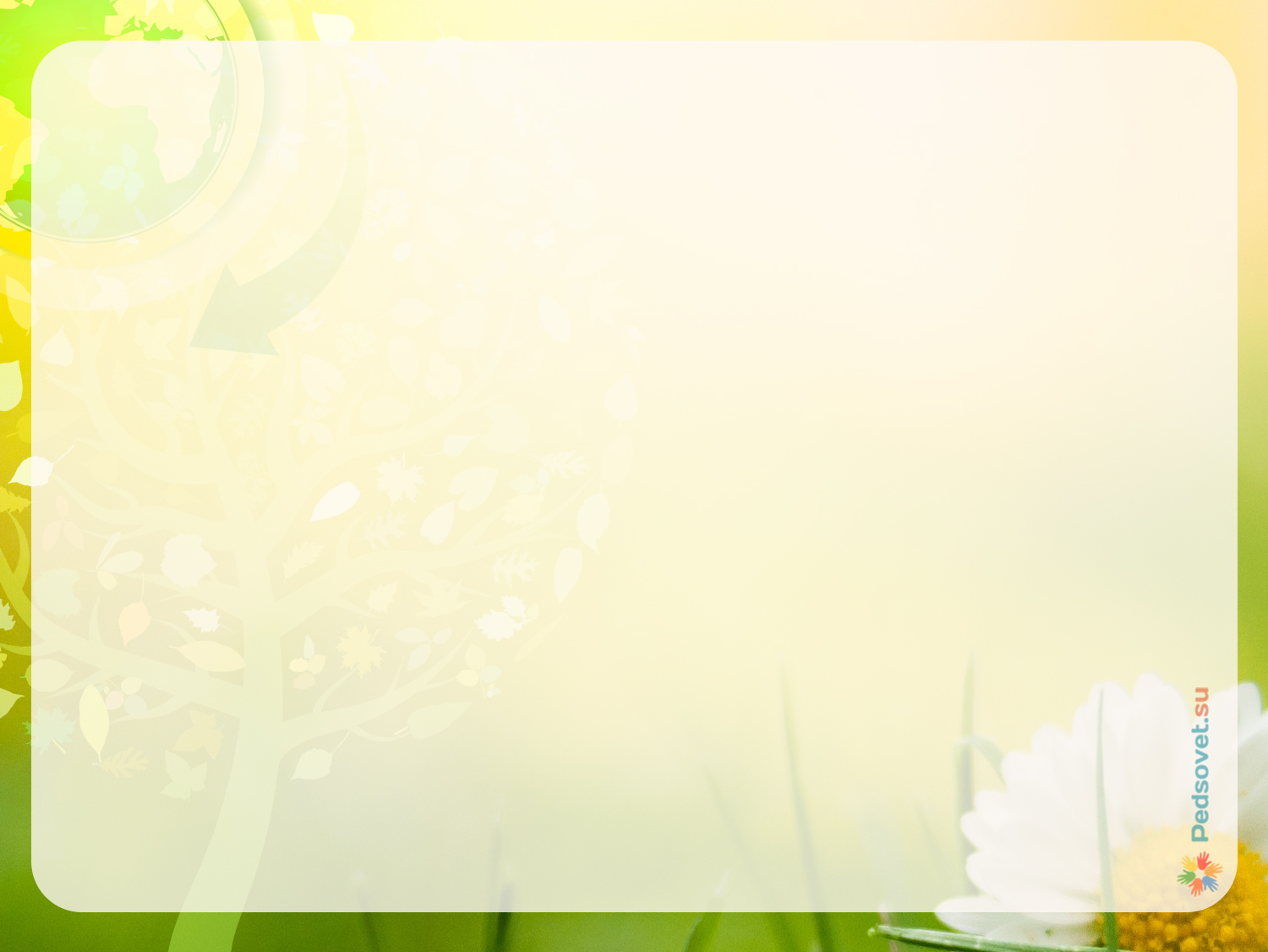 История возникновения пластилина
Кто же изобрёл это чудо?
История пластилина начинается со спорного вопроса об авторстве  изобретения. Немецкий
 фармацевт Франц Колб (FranzKolb), запатентовал изобретенную им 
модельную массу под названием   “Plastilin” в 1880 году, тогда 
как другой претендент на авторство, англичанин Вильям
 Харбутт (WilliamHarbutt), запатентовал в 1899 году  изобретён –
ную им двумя годами  ранее незасыхающую глину “Plasticine”.
 Общественное мнение все же ссылается именно на Харбатта, 
как на  автора. Если учесть, что оба названия и патенты касались масс с  практически
 идентичным составом и считаются синонимами, то чтобы  не 
путаться и будем называть все пластилином.
Изобретение пластилина стало результатом многочисленных  экспериментов Харбутта по 
созданию простого в использовании материала  для моделирования. В “глину, которая никогда 
не высыхает”, как он ее вначале назвал, влюбились не только художники, но и шестеро детей 
самого Вильяма. Они заполнили дом пластилиновыми замками, кораблями, батальными сценами
 и фонтанами. Оригинальный пластилин был серого цвета. Его точная формула до сих пор —
 секрет, но известно, что в его состав входили соли кальция, вазелин и стеариновая кислота. 
В продажу он поступил уже в четырех цветах, а вскоре выпускался во множестве ярких цветов
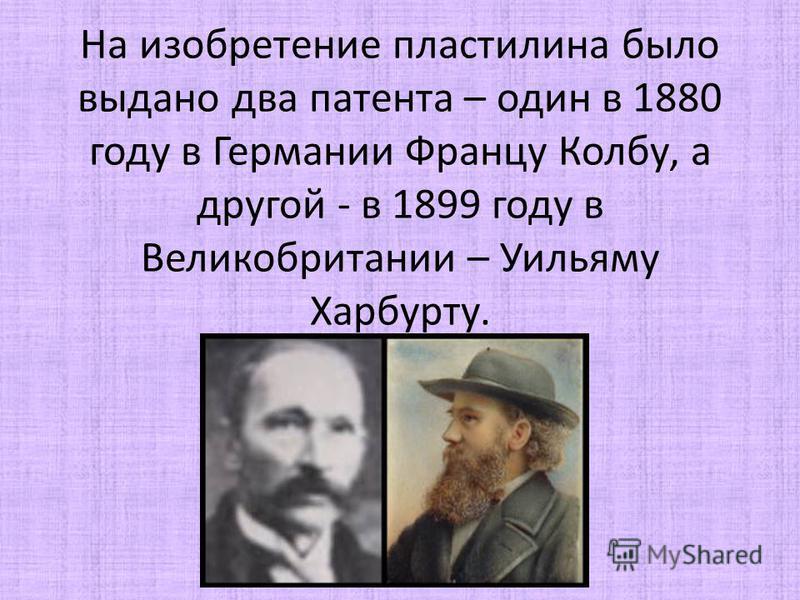 В начале Вильям планировал использовать свое изобретение в образовательных целях. Но, увидев,
    какое удовольствие от пластилина получила его семья, принял решение о коммерческих продажах
     пластилина, чтобы и другие дети могли ему радоваться. Название “Пластилин” придумывали всей 
     семьей.
         Пластилин (итал. Plastilina, лат. Placticus, изгреч. Plastike) — в переводе с греческого означает 
    «лепка».Изготавливается из очищенного, тщательно размельчённого порошка глины с добавлением
    воска, животного сала, вазелина и других веществ. Поэтому в отличие от обычной глины или гипса 
    пластилин пригоден для многократного употребления и длительной работы с перерывами. 
        Изготавливают пластилин из очищенной  в порошок глины. Для того, чтобы пластилин не
     засыхал на воздухе, в глиняный  порошок добавляют воск, животное сало, вазелин.
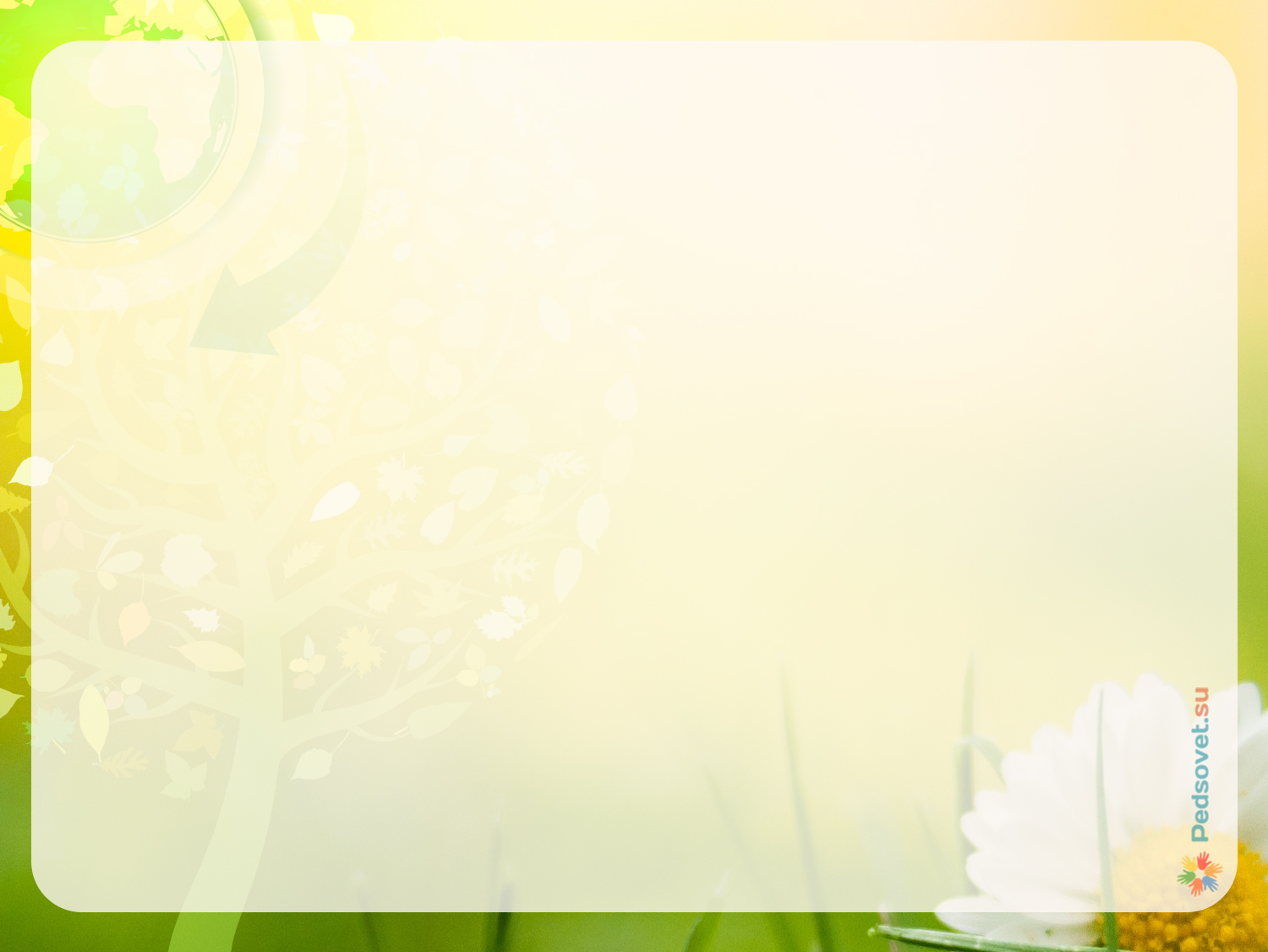 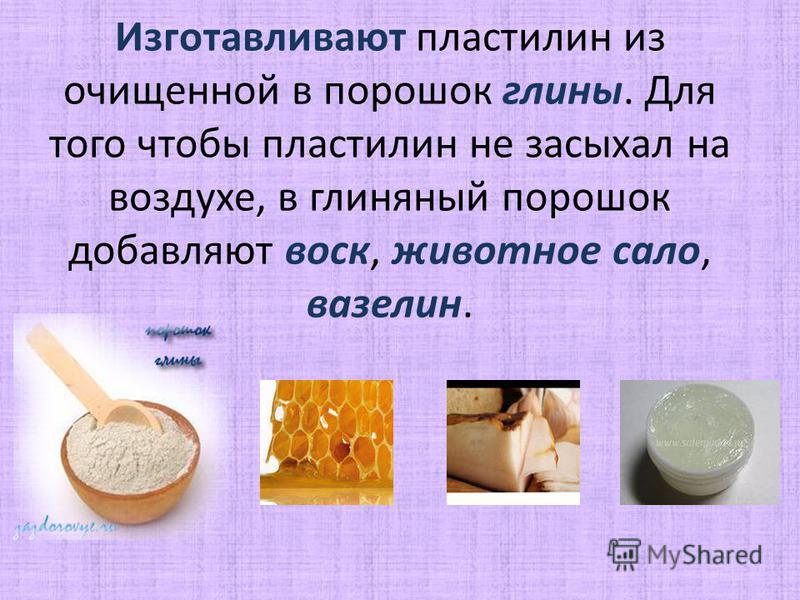 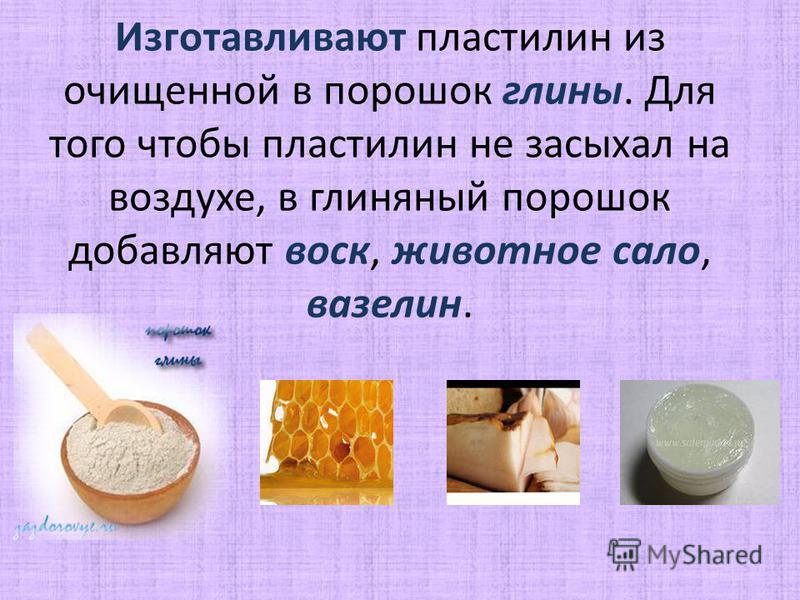 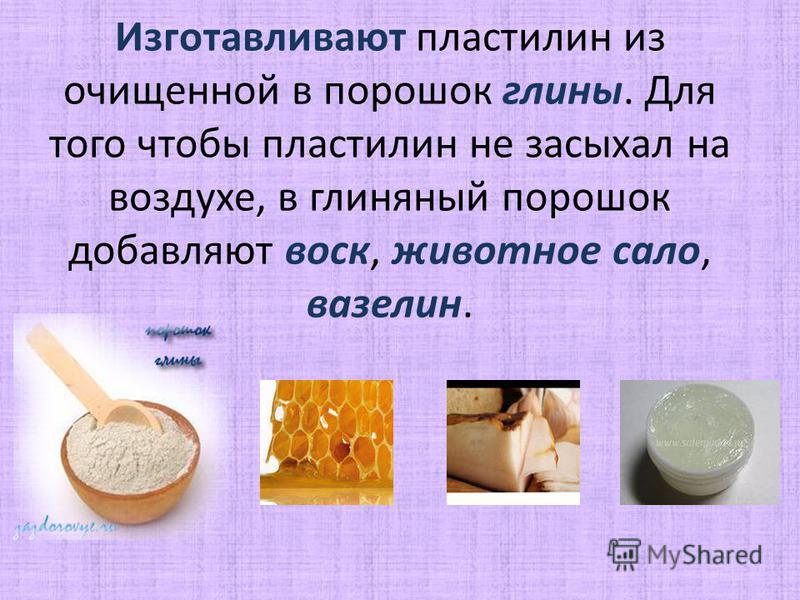 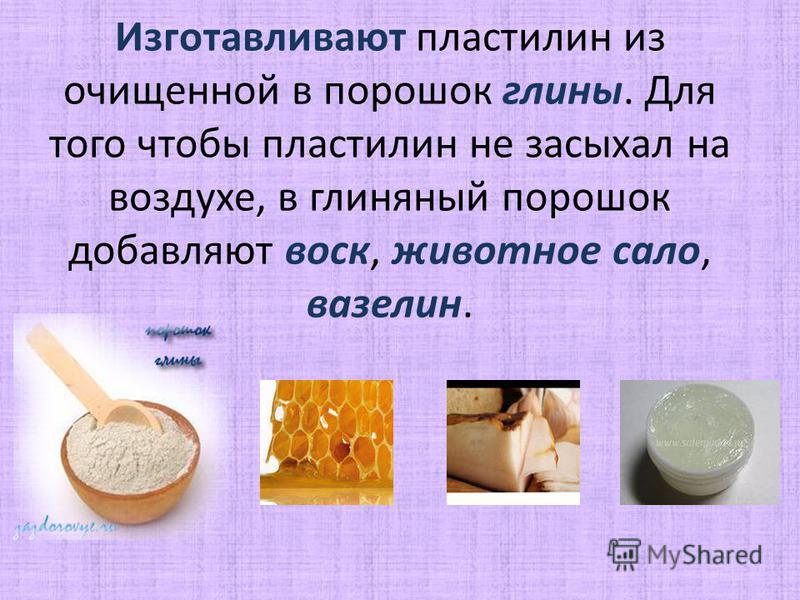 [Speaker Notes: В глиняный порошок]
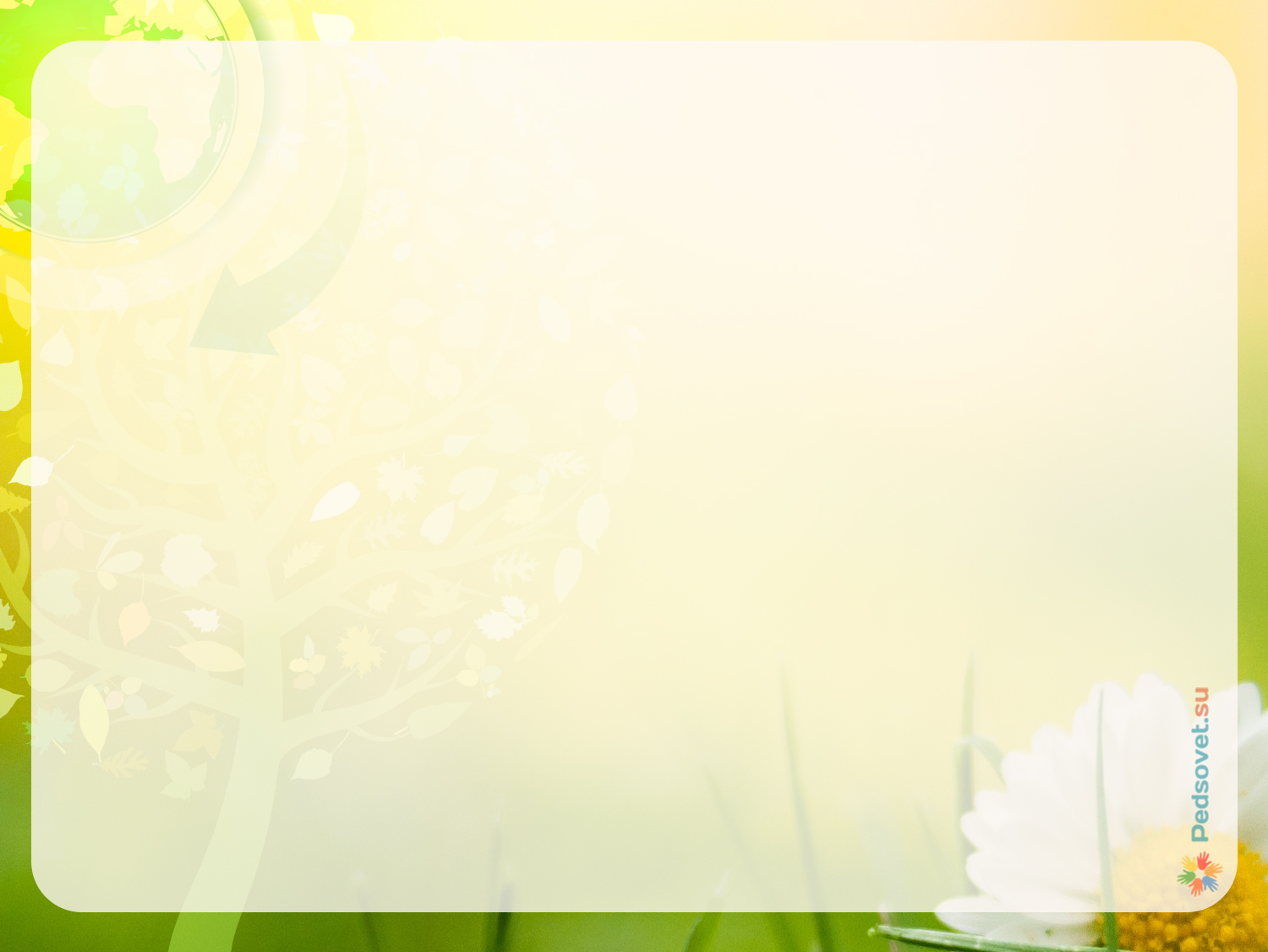 В мире существует несколько видов пластилина. Вот основные из них:
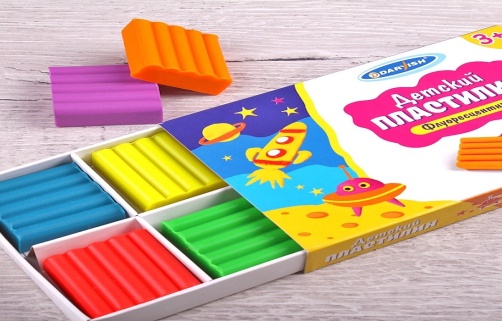 Обычный детский пластилин, знакомый нам с детского  
                                          садика и школы — это пластилин, в состав которого     
                                          входит воск. 

Профессиональный скульптурный пластилин — 
используется профессиональными скульпторами и 
учащимися  художественных  школ.
 Основа его восковая, и обычно он бывает серого, 
 или  телесного  цвета.
У такого пластилина особая твердость и эластичность.
                                                        
                                                        Флуоресцентный пластилин – имеет яркие и  
                                                         насыщенные цвета с блесками. Обладает  
                                                         отличными пластичными свойствами, хорошо  
                                                         разминается. Готовые поделки отличаются  
                                                         яркостью и красочностью.
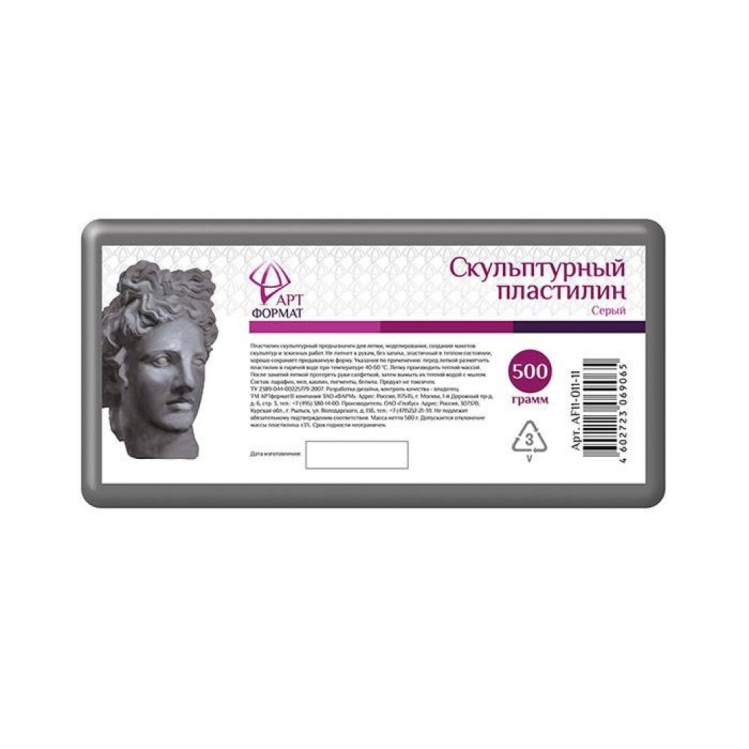 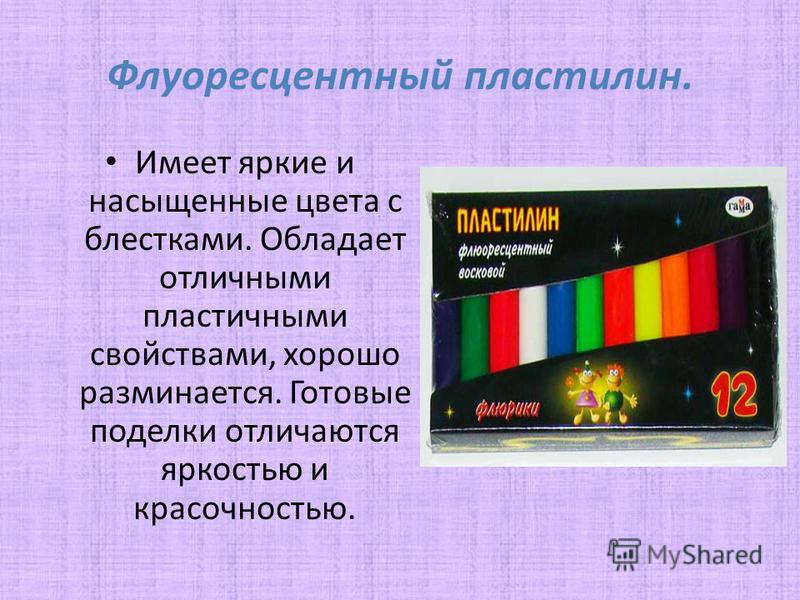 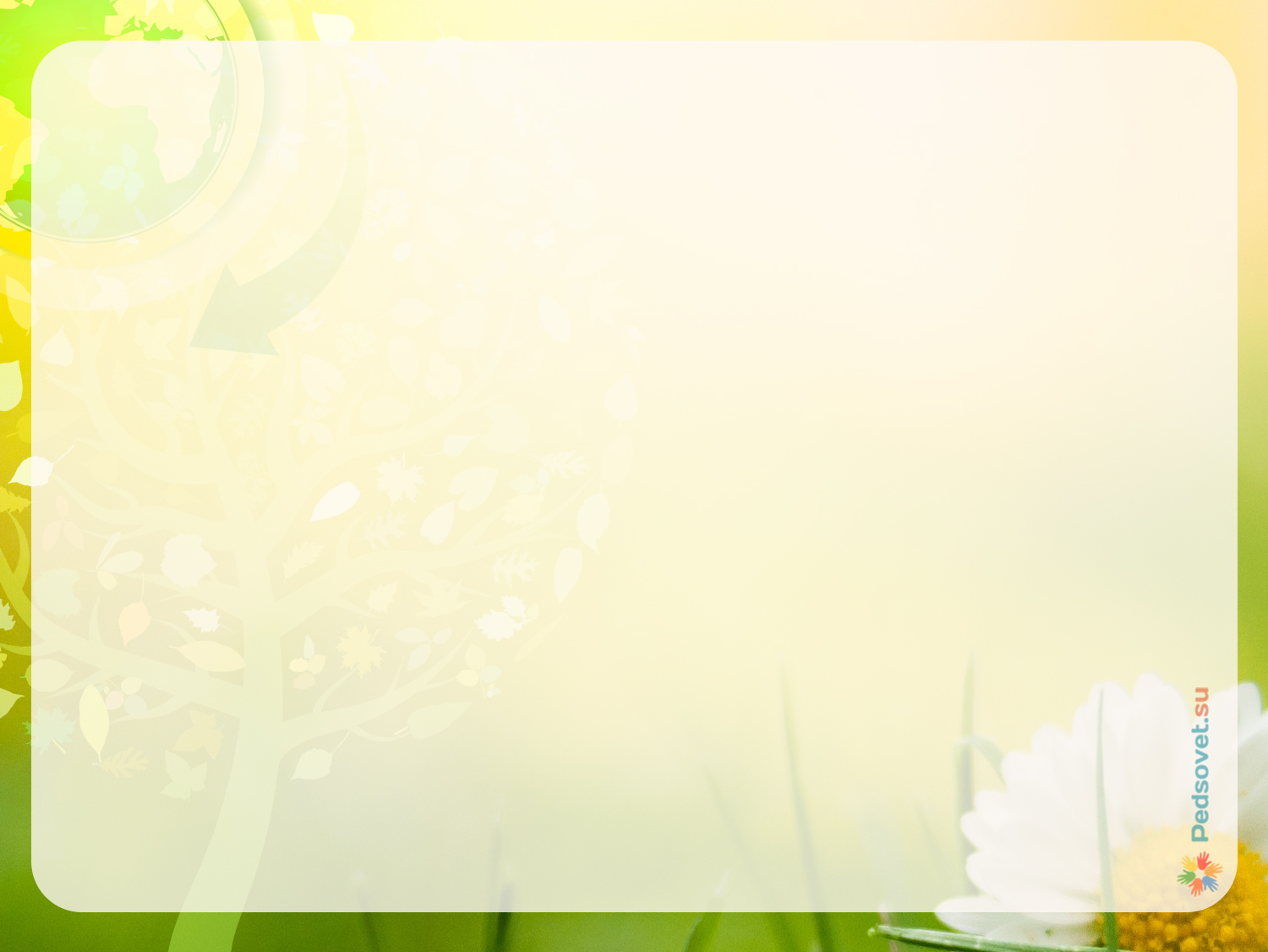 Шариковый пластилин — состоит из маленьких, мягких поролоновых шариков, соединенных тончайшими клеевыми нитями (крупнозернистый 
шариковый пластилин  — на глицериновой основе, безопасен для 
малышей).  
 Лепить из такого пластилина — одно удовольствие: шарики 
массажируют детские пальчики, цвета хорошо смешиваются друг 
с другом, образуя разноцветную  
шариковую массу, а готовые поделки высыхают на воздухе в 
течение 24 часов. Шариковый пластилин используют для развития 
моторики у самых маленьких. Он очень удобен и лёгок для декорирования 
поверхностей, рекомендуется использовать для заполнения витражей. 
                                                  
                                                  Застывающий пластилин. Имеет весьма яркие цвета и    
                                                  отличается легкостью. В течение суток фигурка из такого                   
                                                  пластилина застывает  и может служить настоящей   
                                                  игрушкой или статуэткой, украшающей  детскую комнату.            
                                                   Застывающий пластилин — это прекрасный материал 
                                                   изготовления елочных игрушек или кукол, но нужно  
                                                   учитывать то, что если детали подсохли, они могут плохо  
                                                   приклеиваться друг к другу.
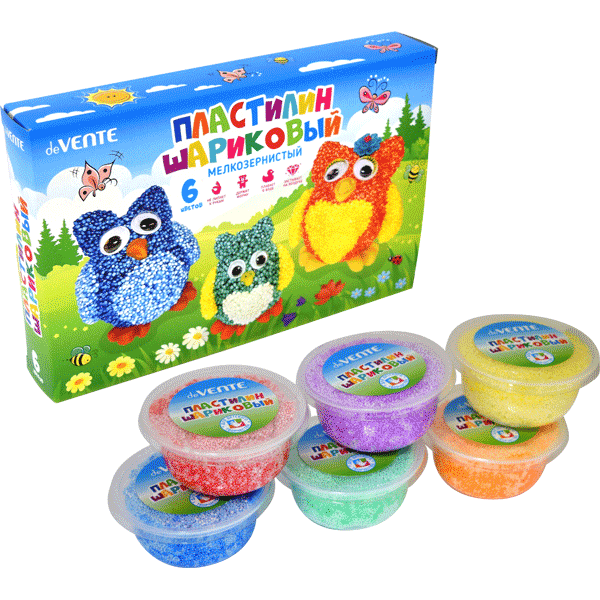 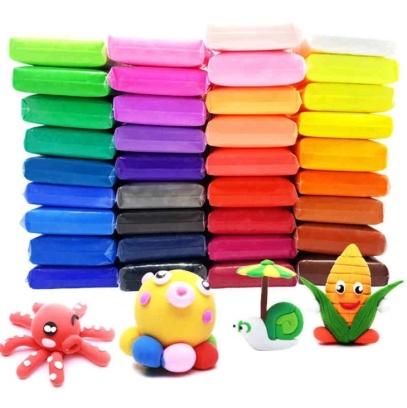 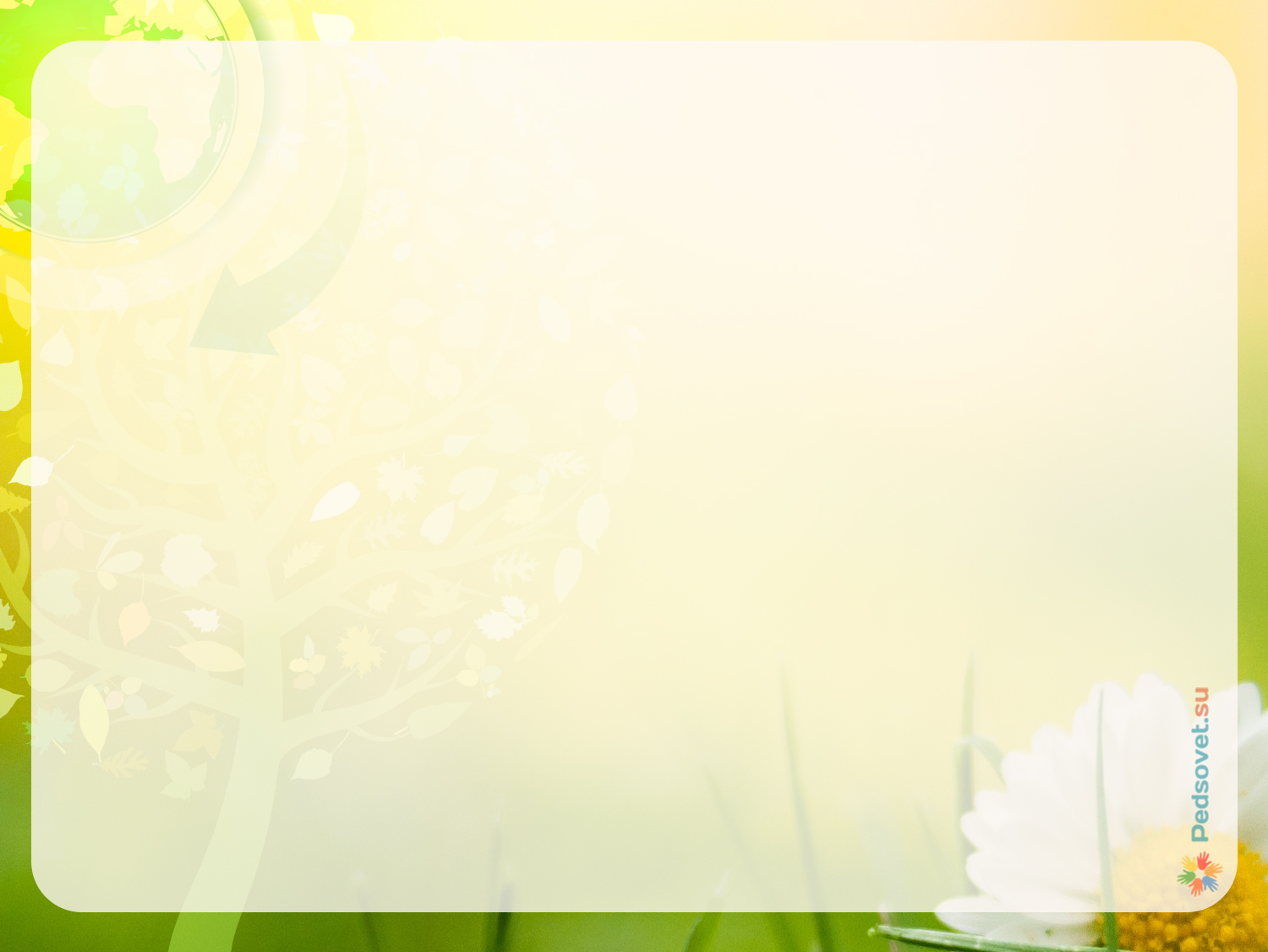 2 этап
                                                       Практическая работа
Я леплю из глины
Мы решили выяснить, чем можно заменить пластилин. Вначале решили заменить пластилин
 глиной.
Глину можно найти даже у себя на дачном участке. Но мы с папой купили её
в магазине. Она продаётся там небольшими серыми кирпичиками. Мы её замочили в воде,
 а когда глина была готова для работы, то я попробовал слепить из глины собаку. Поделки нужно
 хорошо высушить при комнатной температуре,  а потом можно отдать обжечь в гончарную 
мастерскую. 

Вывод: 
• Глина  ­ быстро сохнет, а пластилин – не сохнет и не  твердеет.
 • Глина ­ крошится, растрескивается, а пластилин – нет. 
• Глина ­ теряет  свои качества при длительном хранении,   а  у
 пластилина ­ срок годности не ограничен.
 • Глина ­  бесцветный материал, а пластилин – цветной. 
• Глина ­ сильно прилипает к рукам, а пластилин – не  прилипает. 
• Глина ­  могут жить там разные червячки и их личинки, а  пластилин ­ экологически  чистый,
 безвредный.
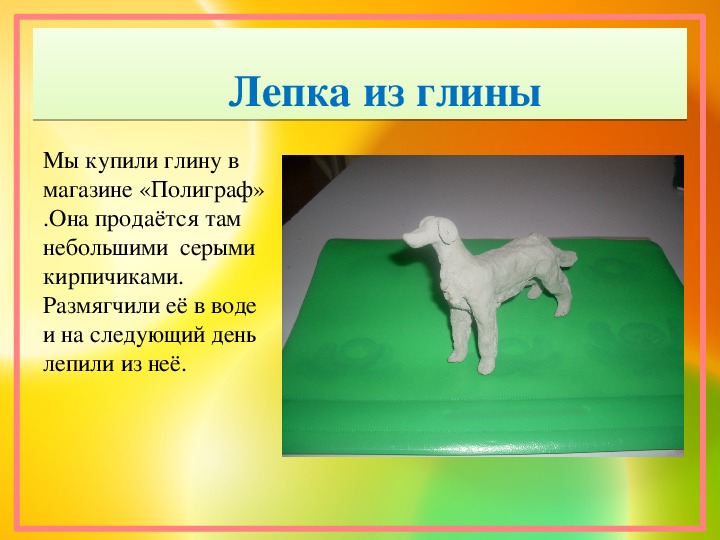 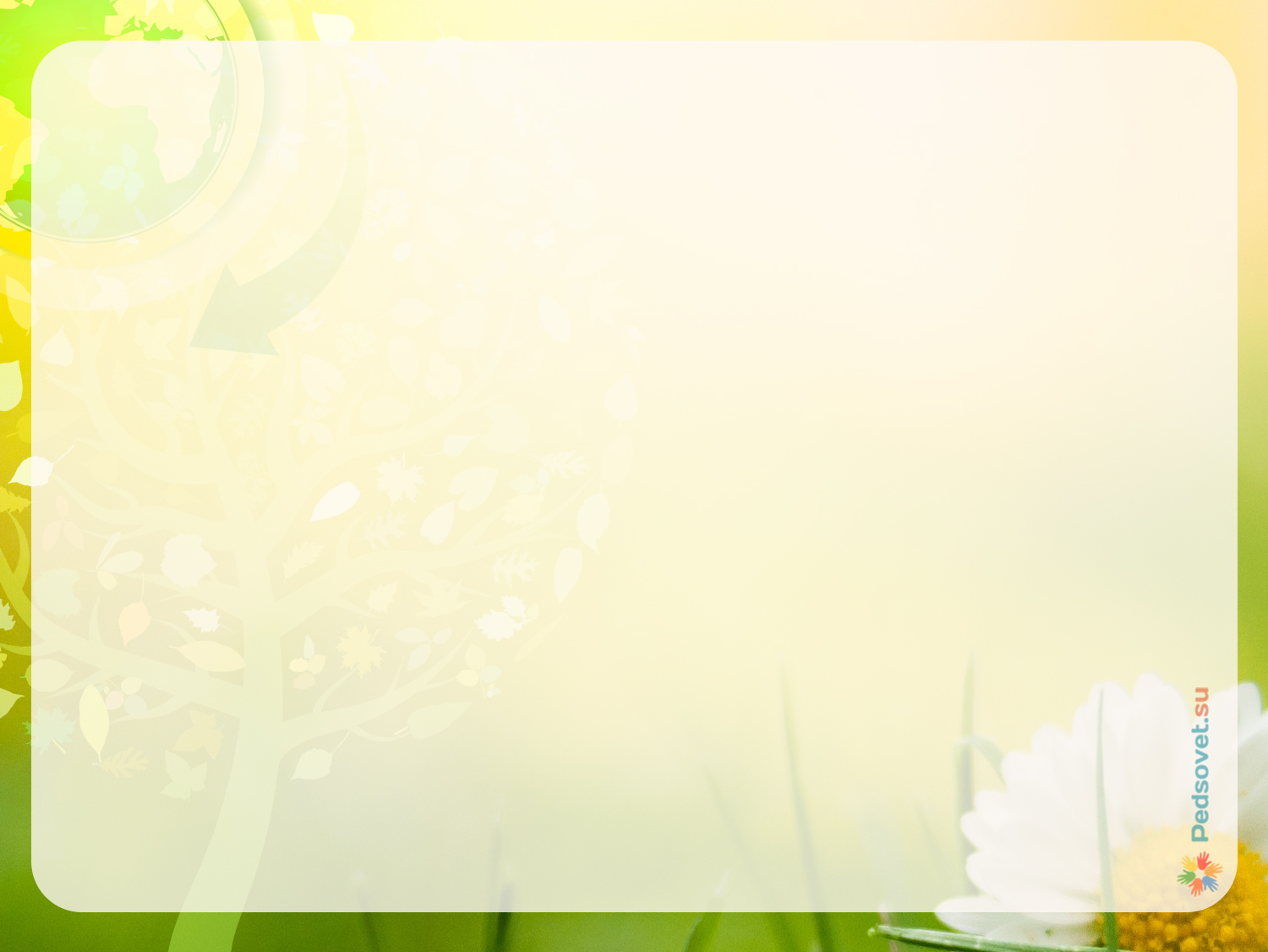 Лепка из воска 
Воск нам  принесли  знакомые. Мы так  же его размягчили  на тёплой батарее  и тоже  попробовали  лепить из него. 







Вывод:
Воск  мало пригоден для лепки маленькими  детьми. Он достаточно жесткий и быстро  теряет свою пластичность, даже если  нагреть его на батарее.
 
Лепка из солёного теста 
В каждом доме есть  соль и мука с водой.  Так готовится  солёное тесто: 2 
чашки муки, 1чашка соли,  2 чашки воды.  Всё перемешать и  можно 
лепить.
 Вывод:
 • Из солёного теста можно лепить, но у него  есть свои минусы.
 •Тесто быстро сохнет (его  надо держать в полиэтиленовом мешочке) и 
оно может вспучиваться.
 • При высыхании  на  поделке  образуется корочка и она  трескается.
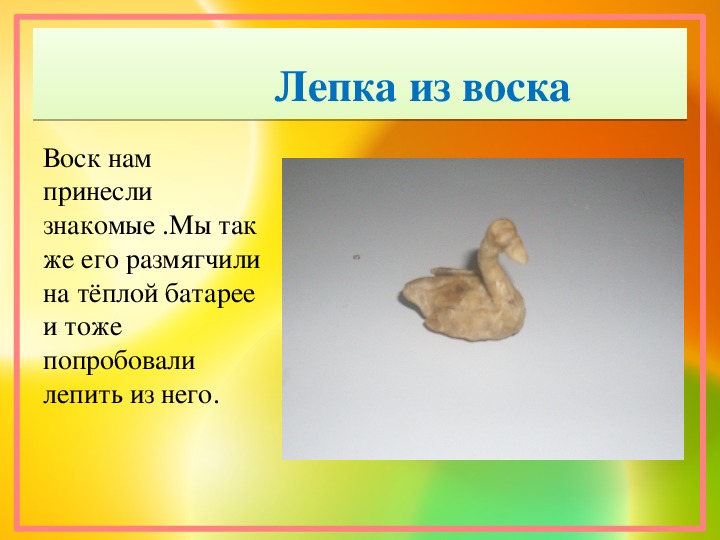 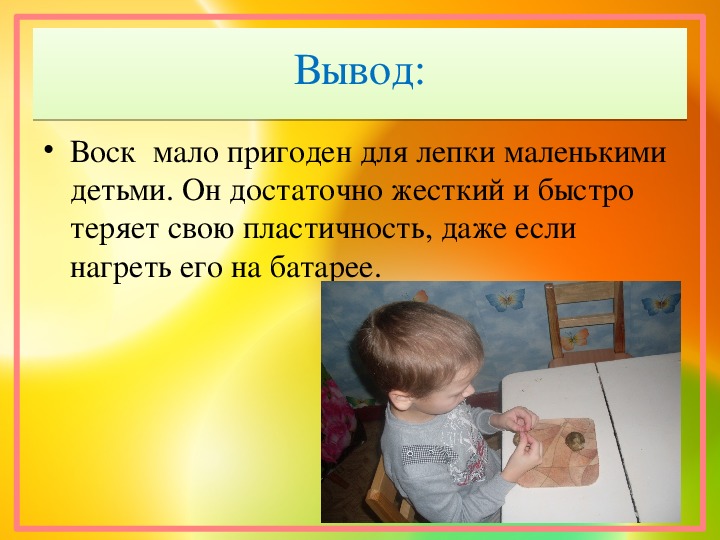 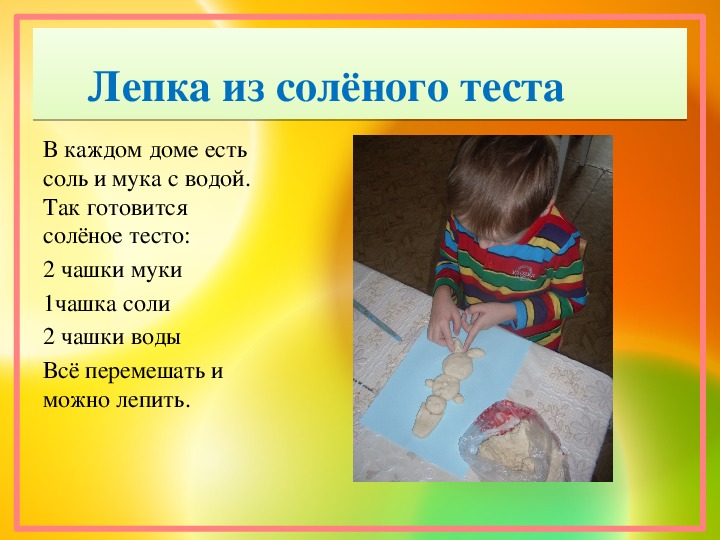 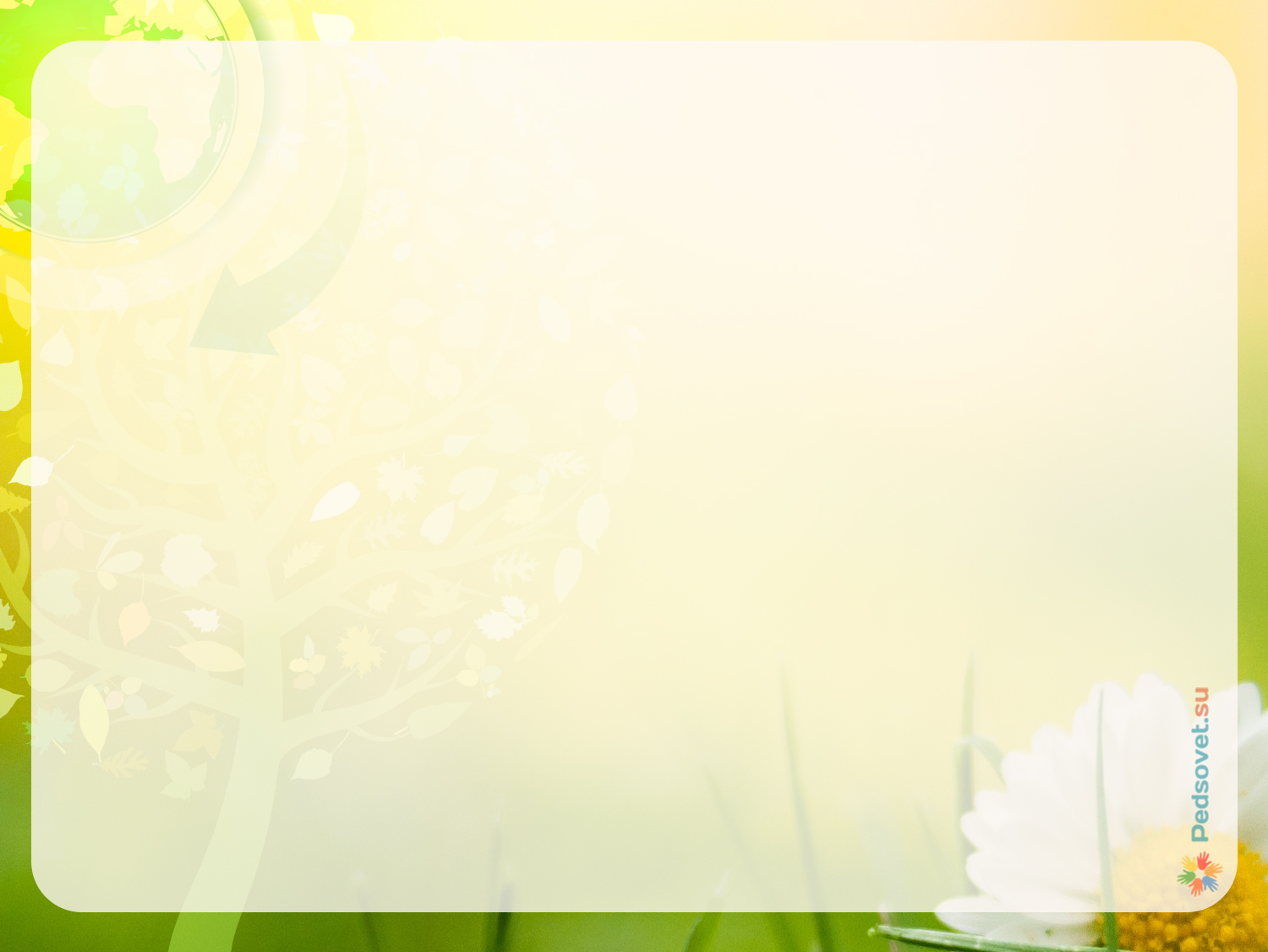 На вопрос можно ли сделать пластилин в домашних условиях нам помогали родители.
 Вместе нашли рецепт в интернете и попробовали сделать:
Пластилин в домашних условиях
Нам понадобится: 
 





       400 гр. муки                          200 гр. соли        30 гр. квасцов   3 ст. ложки масла растительного
•  ½ л. кипятка
 Засыпают все компоненты,  заливают  крутым  кипятком с маслом и тщательно перемешивают 
                                                                                                                ложкой (осторожно горячо!). 









При желании  можно разделить и добавить пищевую краску.
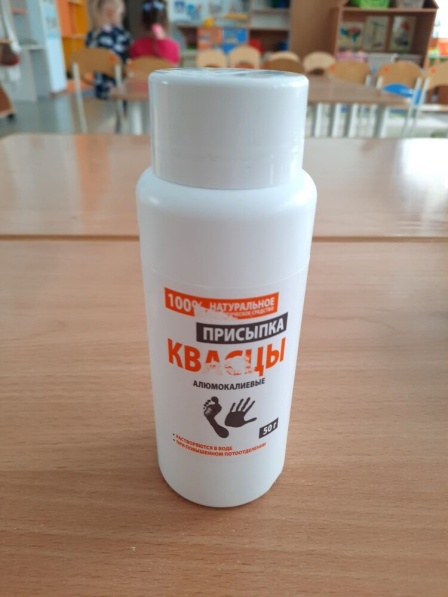 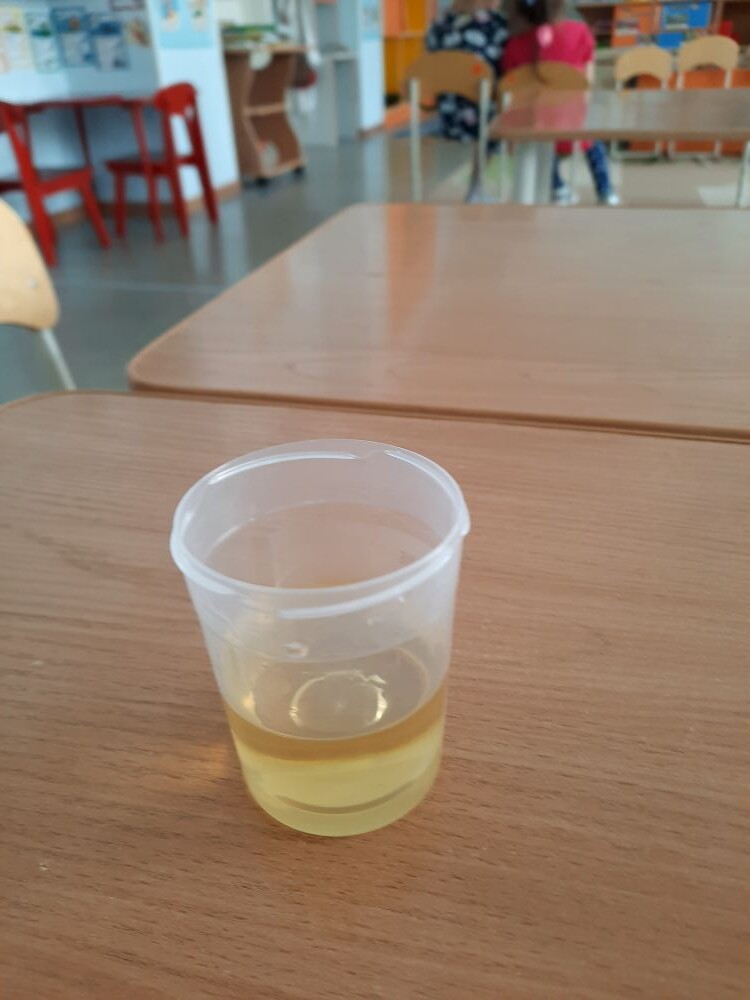 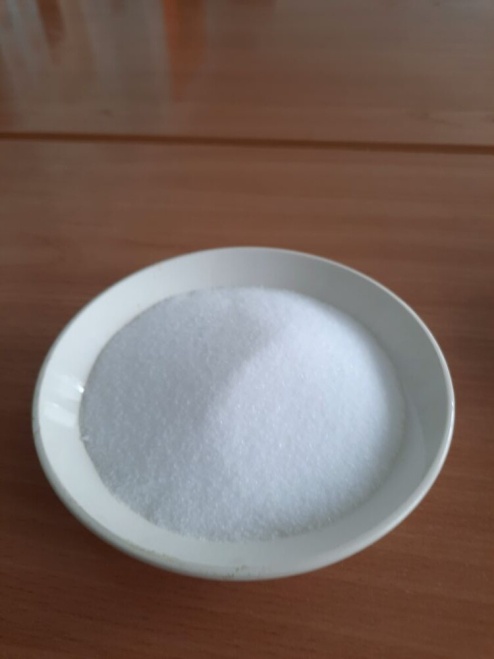 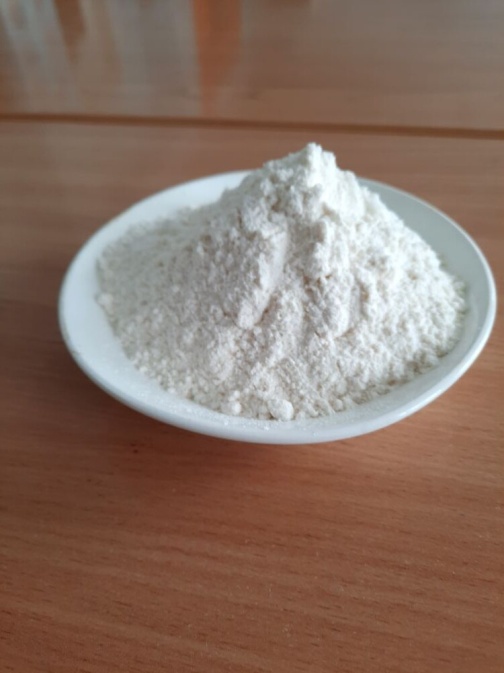 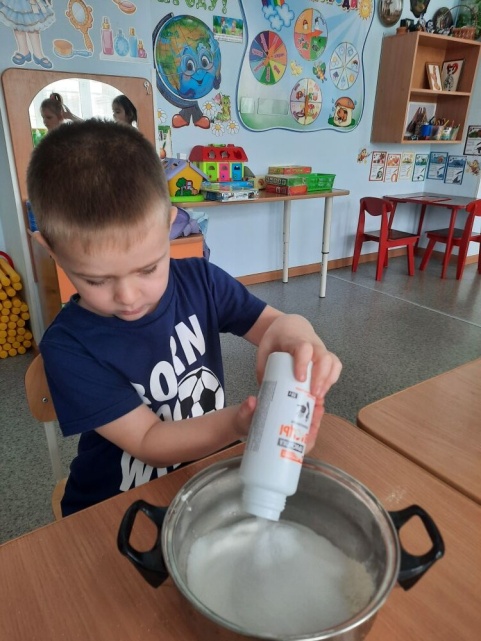 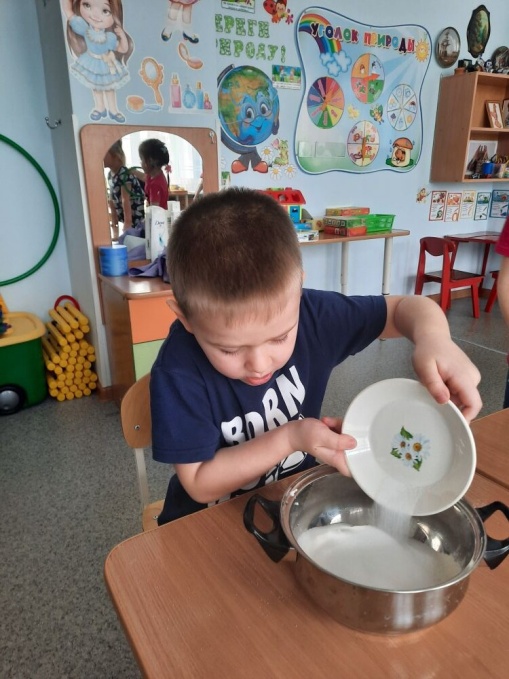 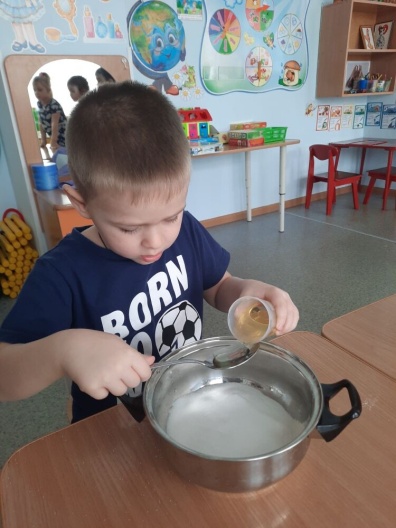 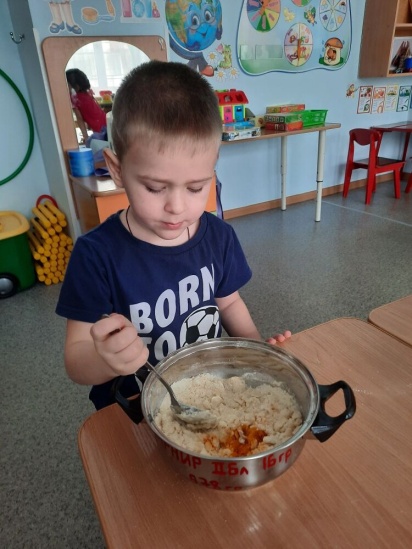 Вывод: пластилин можно сделать в домашних условиях, но такой пластилин нужно хранить в полиэтиленовом пакете и в закрытом виде.
Достоинство пластилина 
 • Не требует специальной подготовки материала. 
  • Мягкий и пластичный
 • Не твердеет и не сохнет
 • Не токсичен
• Большой выбор цветов.
 • Обладает упругостью. 
• Техника лепки из пластилина богата и  разнообразна.
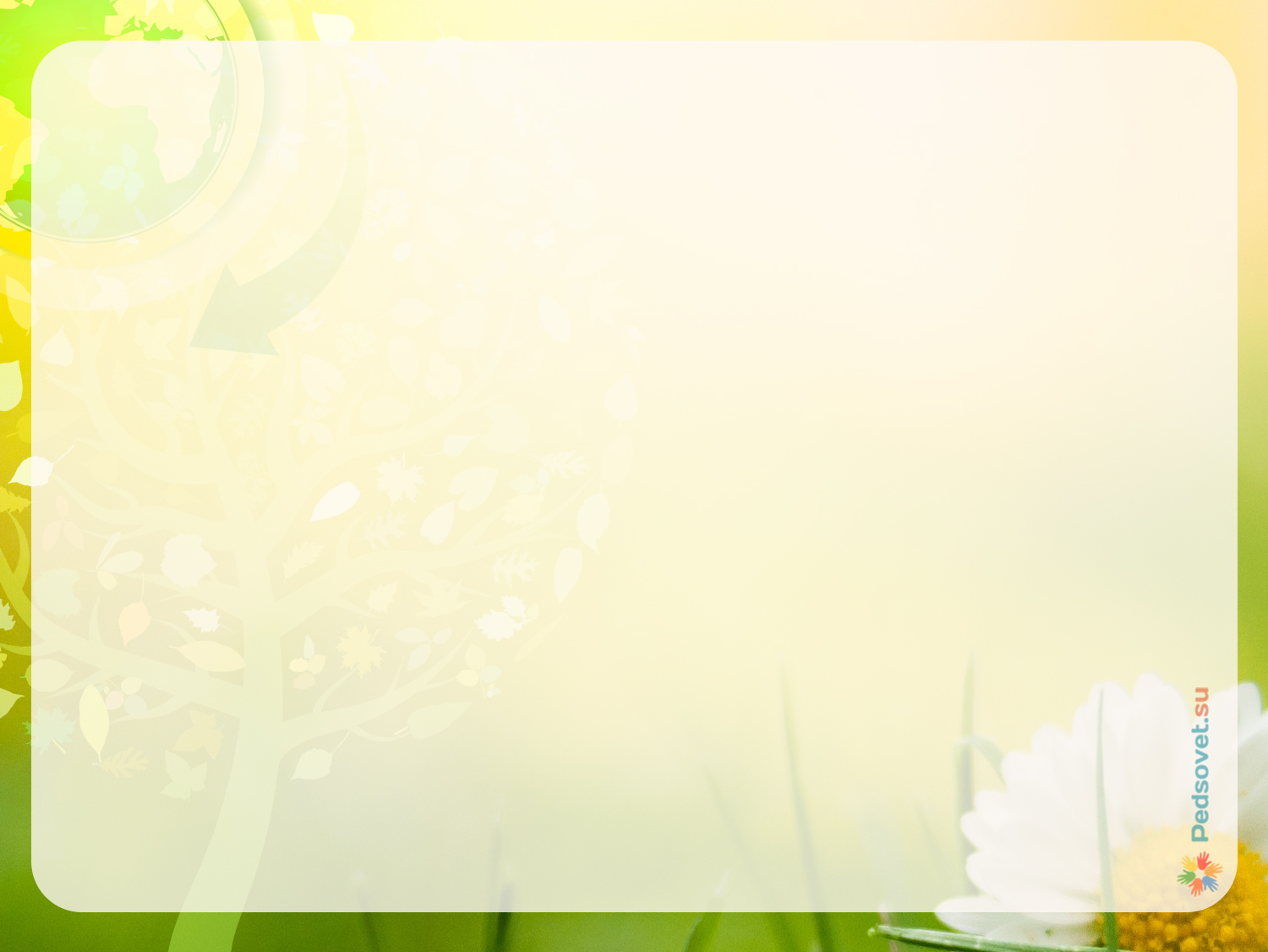 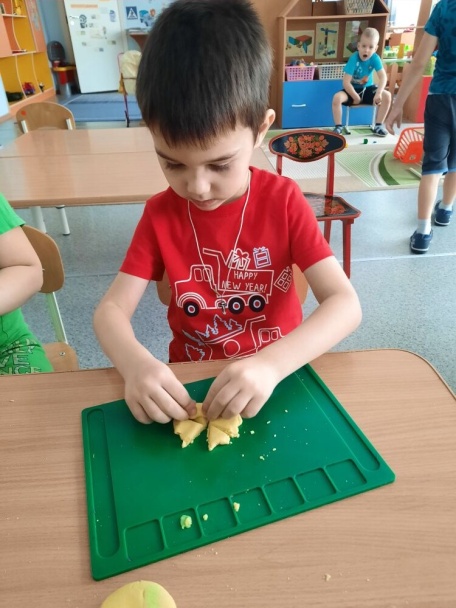 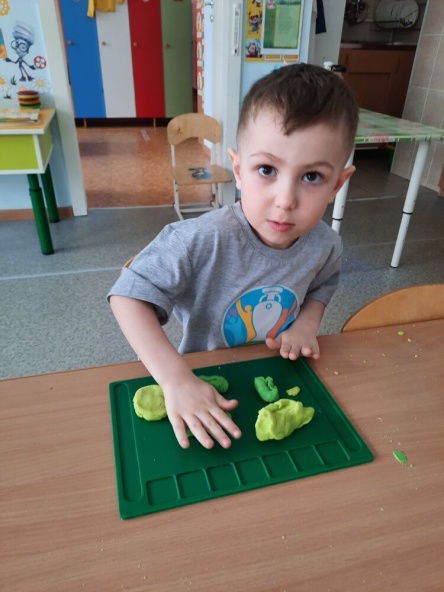 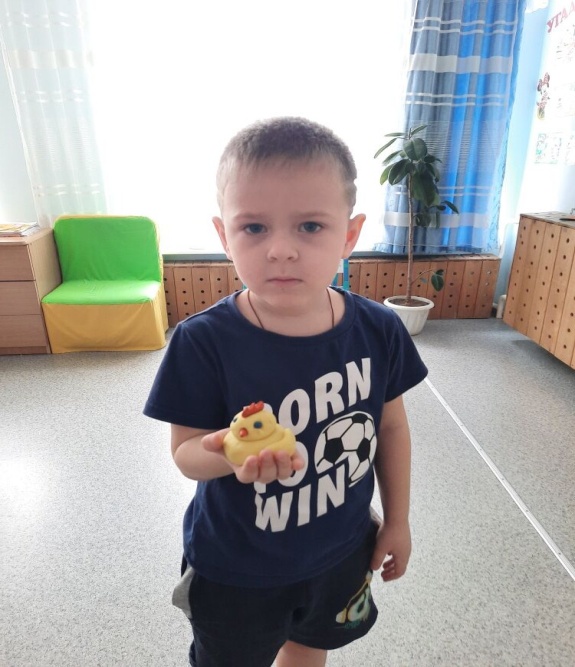 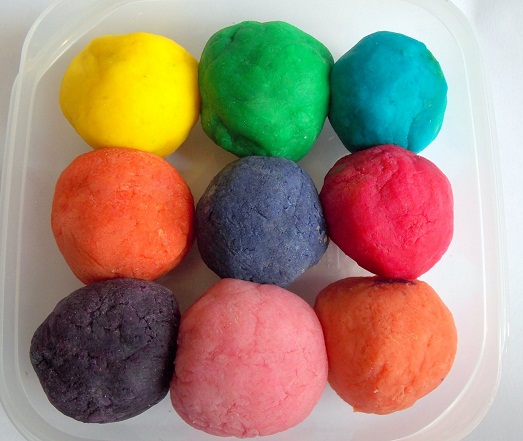 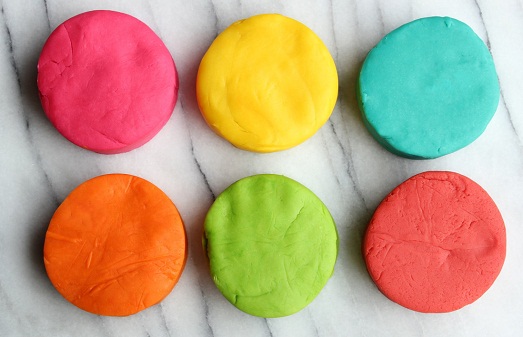 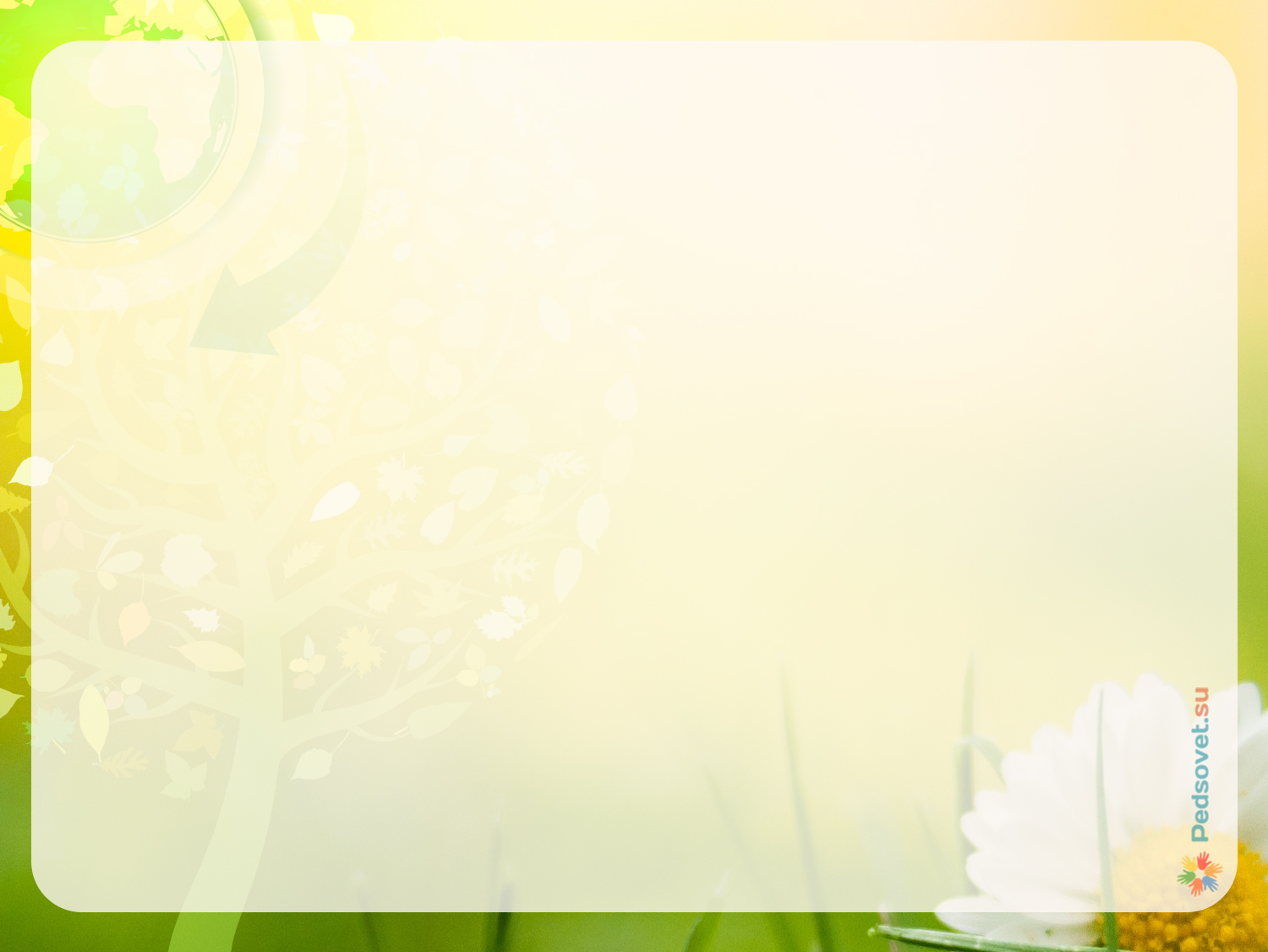 3 этап 
 Заключение:
Мы  узнали секреты пластилина, как его делают и что он незаменим. Это – пластичность; вязкость,
 «прилипчивость»; цветность; термолабильность. Пластилин остаётся мягким, практически не 
твердеет и не сохнет. Имеет широкий спектр цвета, не прилипает к рукам. Пластилин приобретает
 разную степень мягкости в зависимости от температуры, что позволяет продолжать с ним работу
 через любой промежуток времени.
Каким  должен быть хороший пластилин:
легко разрезаться пластмассовым ножичком;
быстро согреваться в руках и становиться мягким;
не крошиться, но и не размазываться;
не таять;
легко отмываться с рук теплой водой.
Результатом нашей работы стало создание разных работ из пластилина
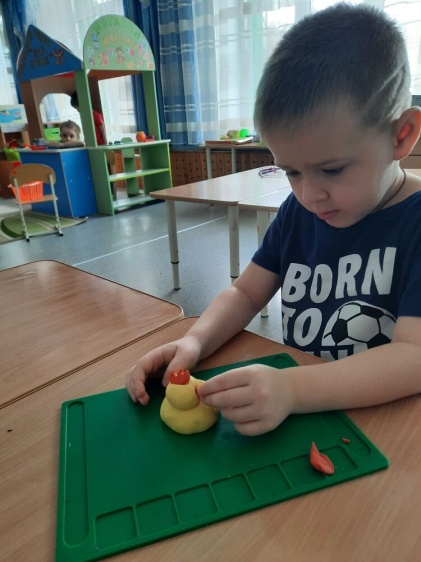 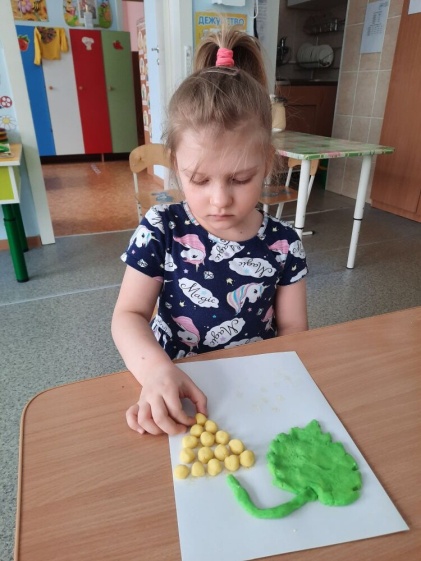 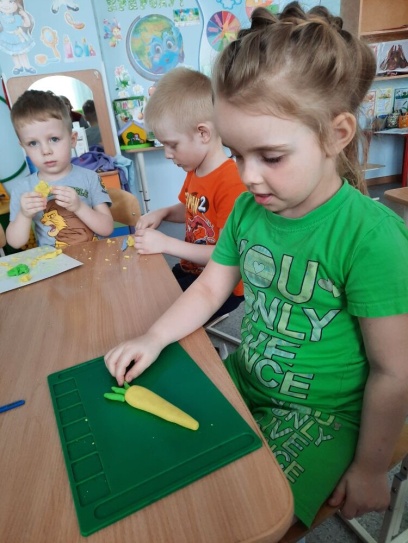 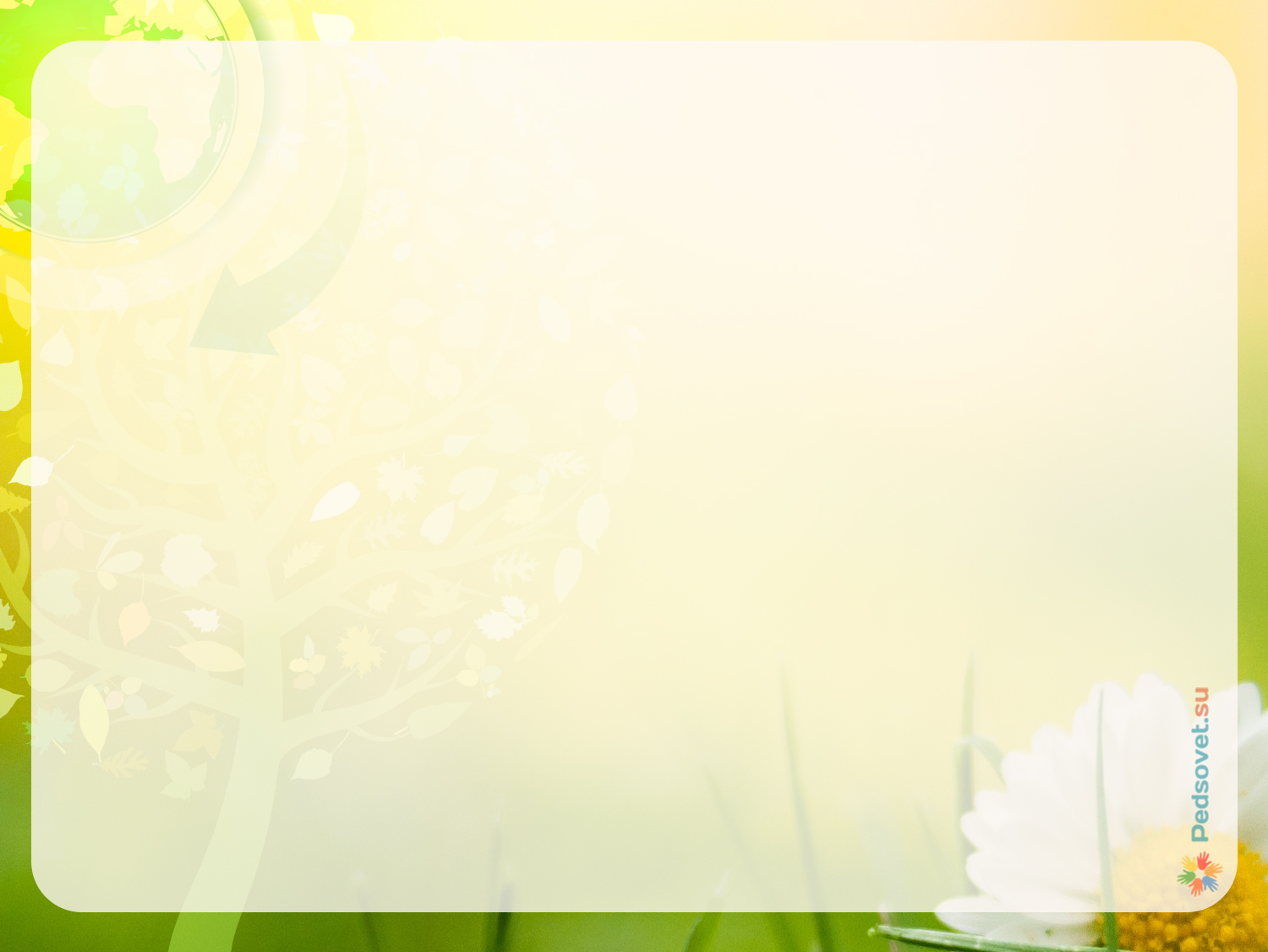 Спасибо за внимание!
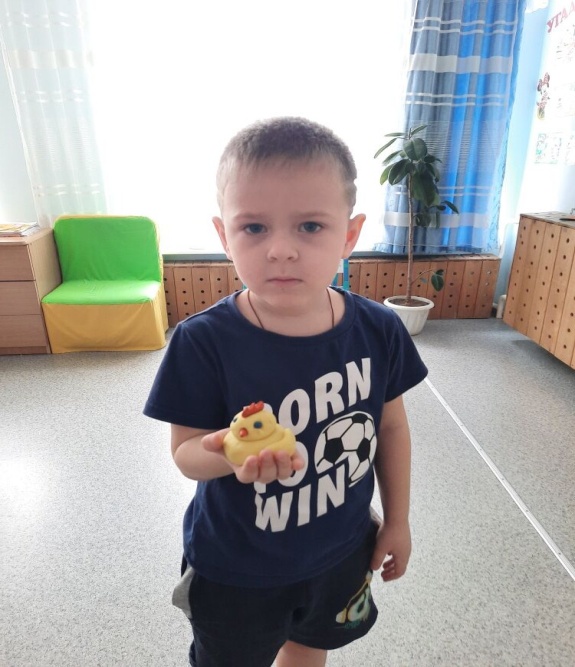